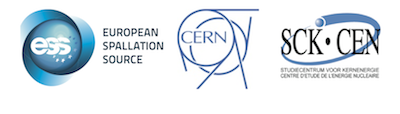 Double Spoke Cavity b = 0.50 for ESS
(RF and) Mechanical Studies
Guillaume OLRY
Patricia DUCHESNE
Unité mixte de recherche CNRS-IN2P3
Université Paris-Sud 1191406 Orsay cedex
Tél. : +33 1 69 15 73 40
Fax : +33 1 69 15 64 70
http://ipnweb.in2p3.fr
Contents
1. Description of the prototype

2. Static calculations
2.1	Analysis on different configurations
2.2	Finite Element Model for stress analysis
2.3	Static results
2.4	Mechanical vibration modes

3. RF-Mechanical coupled calculations
3.1	Finite Element Models
3.2	RF parameters
3.3	Sensitivity for cavity tuning
3.4	Helium bath pressure fluctuation
3.5	Lorentz forces detuning factor
3.6	Summary of the results

4. New optimizations (feedback from MYRRHA cavity design)
	4.1  Critical pressure during cool down
	4.2  Manufacturing of the cavity 

5. Status about the prototypes fabrication
1. Description of the prototype
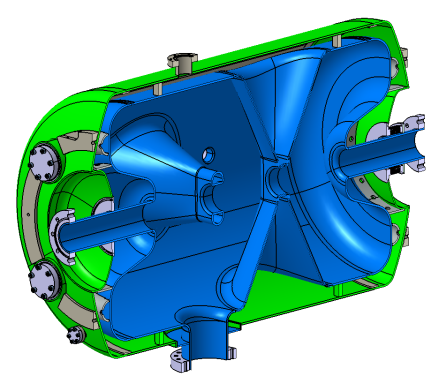 Pick-up Port
Cavity
 Material: Niobium
 Thickness: 4mm
 Donut at each end cup of the cavity
 Needed for leak tests
 4 HPR ports on one end cup of the cavity
 Better cleaning of the cavity

Helium vessel
 Material: Titanium grade 2
 Thickness: 4mm
 Helium vessel made with standard dished end-cups
 Rings linking the cavity to the helium vessel
 Reduce critical stress areas around the small ports
 Reduce KP and KL
4 HPR Ports
Bellows
Coupler port
Ring
(left and right side)
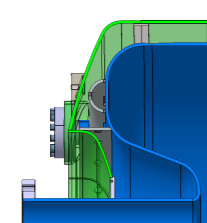 Donut
(left and right side)
The fabrication of 3 prototypes with this geometry has started 1 month ago
2. Static calculations
2.1. Description of the different loaded cases
Leak tests during fabrication
 Bare cavity (=1st fabrication step)
 Cavity with its helium vessel (=Cavity completed)
 Maintain stresses < 50 MPa


Test inside the cryomodule
 Cooling down at 4K 
 Define the critical pressure during cool down process
 Mechanical-vibration modes analysis
 Check sensitivity to microphonics
 Frequency shift by pulling on beam tubes
 Define the sensitivity for the tuning system 
 Helium bath pressure fluctuation
 RF sensitivity due to the Lorentz forces
 Define a range for the pressure and Lorentz detuning factors
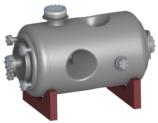 Bare cavity
Cavity + helium vessel
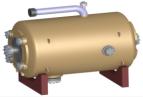 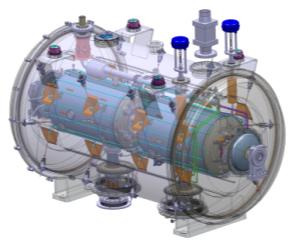 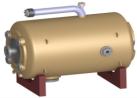 Cryomodule
2. Static calculations
2.2 Finite element model for stress analysis
FEM model (Mechanical ANSYS V14):

Cavity
Helium vessel
Meshed with shell elements

Donut
Ring
4 HPR flanges
2 Pick-up and coupler flanges
Stiffeners of the helium vessel
Blocks of the helium vessel
 Meshed with solid elements
1
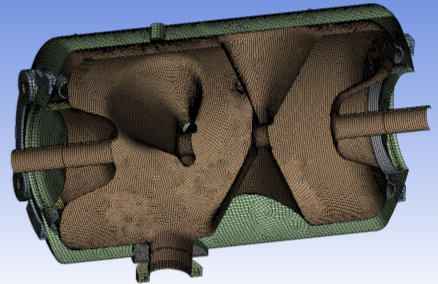 2
4
3
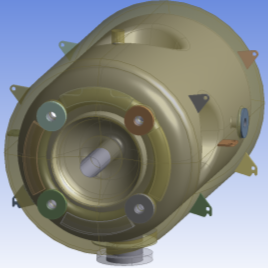 Properties of materials (at room T°):
Niobium:	 Titanium:
E	= 107 Gpa	 E	= 105 GPa
n	= 0,38	 n	= 0,3
r	= 8570 kg/m3	 r	= 4510 kg/m3
Re	= 50 MPa	Re	= 350 MPa
Rm = 125 MPa	Rm = 460 MPa
5
6
8
7
2. Static calculations
2.3 Static Results
Case 1: Leak test
Case 2: Cooling down
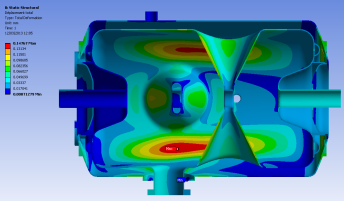 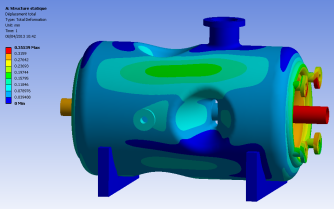 0.32mm
0.15mm
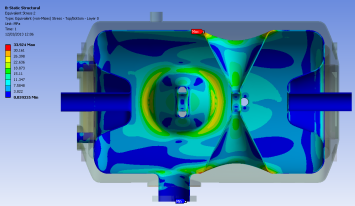 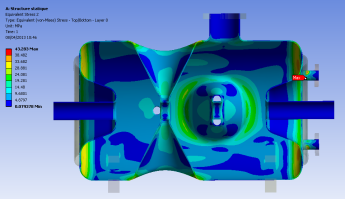 37 MPa 
(End cup)
43 MPa (HPR port)
34 Mpa (top of the Spoke bar)
Donut needed to get stresses on the cavity < 50 MPa:
(smax = 37 MPa)
 Critical pressure during the cooling down test:
Pcrit = 1,47 bar (smax = 34 MPa)
2. Static calculations
2.4 Mechanical-vibration modes
Mode 1: 212 Hz
Boundary conditions: free-free
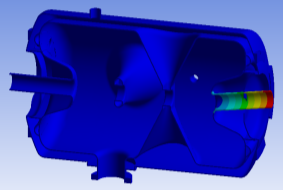 Mode 3: 265 Hz
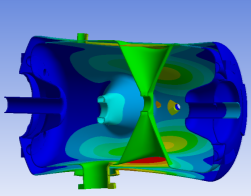 Mode 5: 285Hz
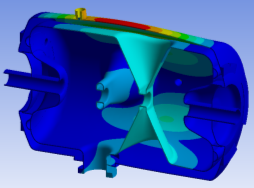 Mode 12:  396Hz
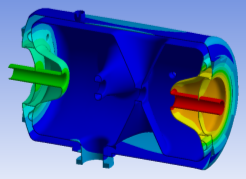 1st critical mode (mode 3) >> 50 Hz
3. RF-Mechanical coupled calculations
3.1 Finite element models
Coupling mechanical and electromagnetic simulations with ANSYS V14 (Mechanical APDL & EMAG):
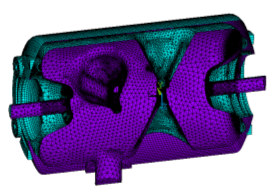 Hypothesis: 1 symmetry plane
Mechanical FEM model:
Cavity
Helium vessel
 Meshed with shell elements
Donut
Rings
HPR Flanges
Stiffeners of the helium vessel
 Meshed with solid elements
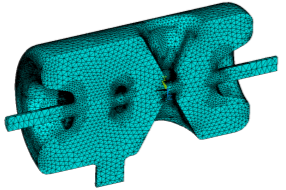 Electromagnetic FEM model:
7.	Inner volume of the cavity
 Meshed with solid elements (HF119)
Nota :
The shell elements of the cavity walls coincide with the faces of solid elements of the interior volume
All connections between components are realized with coincident nodes
3. RF-Mechanical coupled calculations
3.2 RF Parameters
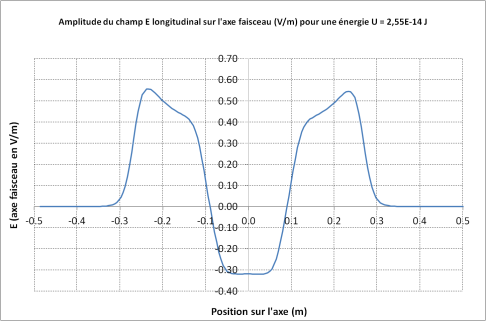 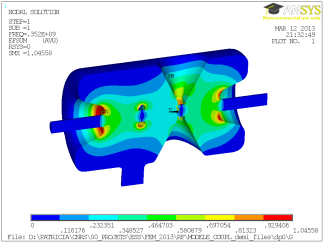 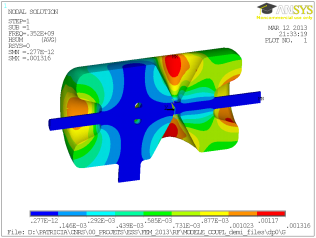 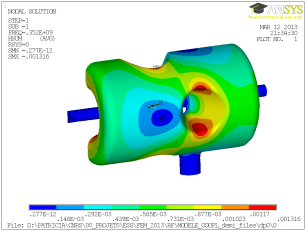 3. RF-Mechanical coupled calculations
3.3 RF Sensitivity for cavity tuning
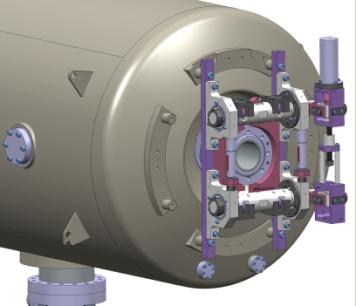 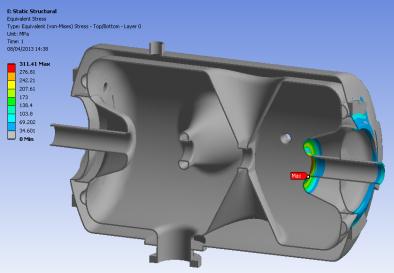 View of the Cold Tuning System in vertical position
At 2K: the tuning range is +173 kHz (<-> 1.28 mm of max displacement not to exceed 400 MPa)
311 MPa
3. RF-Mechanical coupled calculations
3.4 Helium bath pressure fluctuation (1/3)
First case: Cavity without helium vessel
Sensitivity to He pressure Kp [ Hz/mbar]:
2 boundary conditions
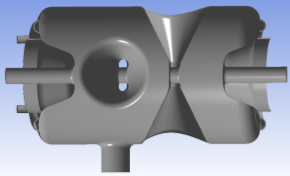 P = 0
P = 1
Second case: Cavity with helium vessel
Sensitivity to He pressure Kp [ Hz/mbar]:
2 boundary conditions
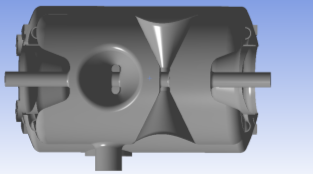 P = 0
P = 1
P = 0
3. RF-Mechanical coupled calculations
3.4 Helium bath pressure fluctuation (2/3)
Third case (cryomodule configuration taking into account the CTS stiffness):
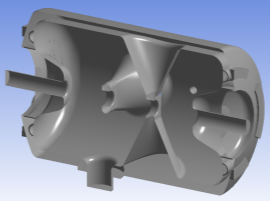 The Cold Tuning System is fixed on the end cup of the helium vessel
One beam tube is free 
(The end cup of helium vessel is welded to the beam tube)
The coupler port is fixed along the beam axis
Again, 2 boundary conditions:

 Cavity without CTS (free ends)
	The 2 beam tubes are free

 Cavity with an infinitely stiff CTS (free – CTS stiffness)
	The beam tube is linked to the CTS blocks (along the beam axis)
3. RF-Mechanical coupled calculations
3.4 Helium bath pressure fluctuation (3/3)
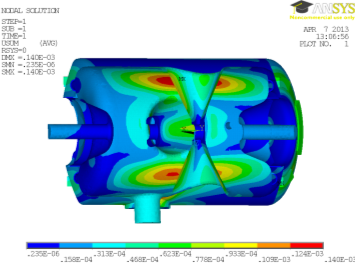 Cavity without CTS
Kp may be calculated as a function of the CTS stiffness:
With :
Cavity with infinitely stiff CTS
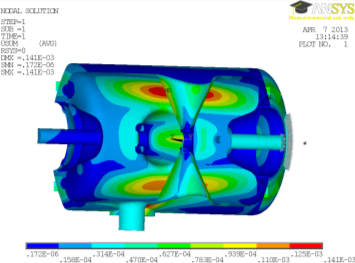 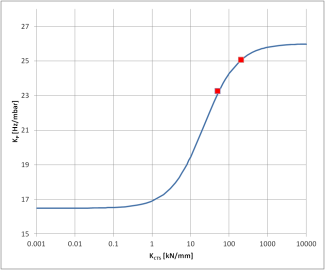 FEM result with a specific CTS stiffness
3. RF-Mechanical coupled calculations
3.5 Lorentz forces detuning factor
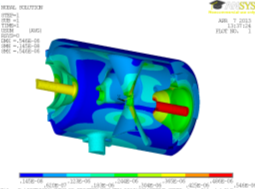 Cavity with infinitely rigid CTS
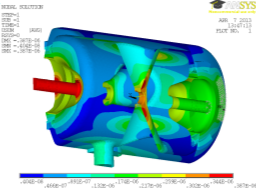 Cavity without CTS
Radiation pressure in Pa for 8MV/m:
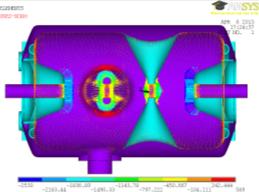 Kp may be calculated as a function of the CTS stiffness:
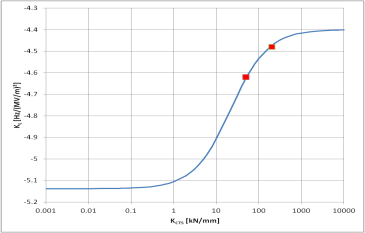 FEM result with a specific CTS stiffness
With :
3. RF-Mechanical coupled calculations
3.6 Summary of the results
4. New optimizations
4.1. Increasing the critical pressure at 4K
On the prototype : The maximum stresses are located at the top of the spoke bar
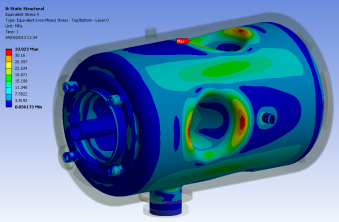 34 MPa
Option: stiffeners on the base of the spoke bar
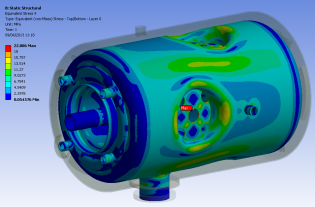 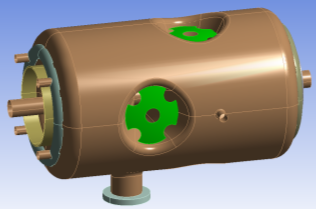 Stiffeners
18 MPa
Critical pressure during operation: 1.47 bar  2.77 bar
4. New optimizations
4.2. To facilitate the manufacturing processes
On the prototype : The metal forming  operations (spinning & deep drawing) with 4.2mm thick sheets are not straight forward processes.
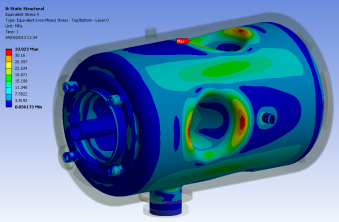 34 MPa
Option: Reducing the thickness to 3mm while keeping new stiffeners at the top of the spoke bar
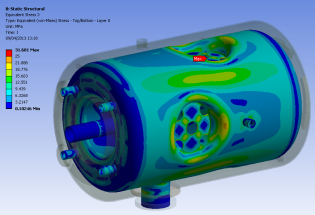 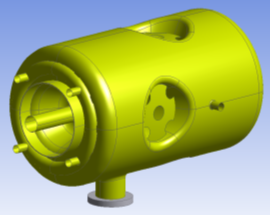 Stiffeners
all niobium parts in 3mm
25 MPa
Critical pressure during operation : 1.47 bar  2 bar
5. Status about the prototypes fabrication
Niobium material has been controlled at IPN. No problem shipment to manufacturers mid of May.

 Fabrication of 3 prototypes (Start= mid of March):
	a/ 1 cavity at SDMS (France)
	b/ 2 cavities at ZANON (Italy)

 Lead time: 13 months for both manufacturers. Delivery of all cavities in April 2014

 Kick-off meetings: done beginning of April.

 Intensive exchanges about technical “issues”: 
 End-cups : in one or two pieces…
 Donut  new stiffener shape
 Stiffeners on the spokebase
 Beam tubes and central drifts: from sheets, blocks or tubes (pb of coaxiality and cavity-to-helium vessel junction)
 Spoke bar-to-cavity body junction: rounded shape
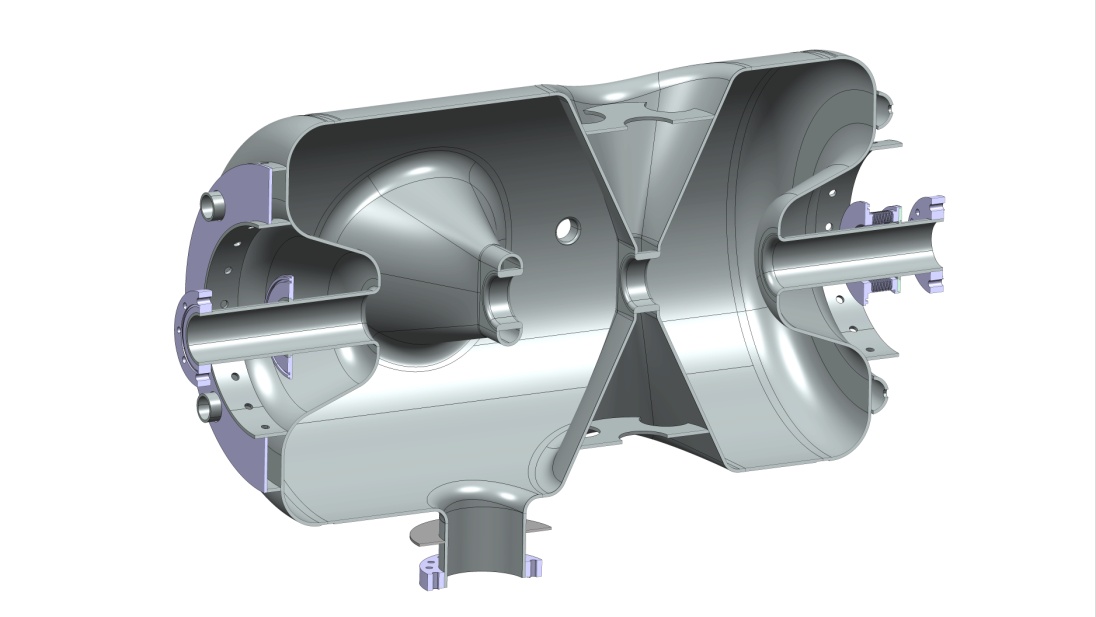 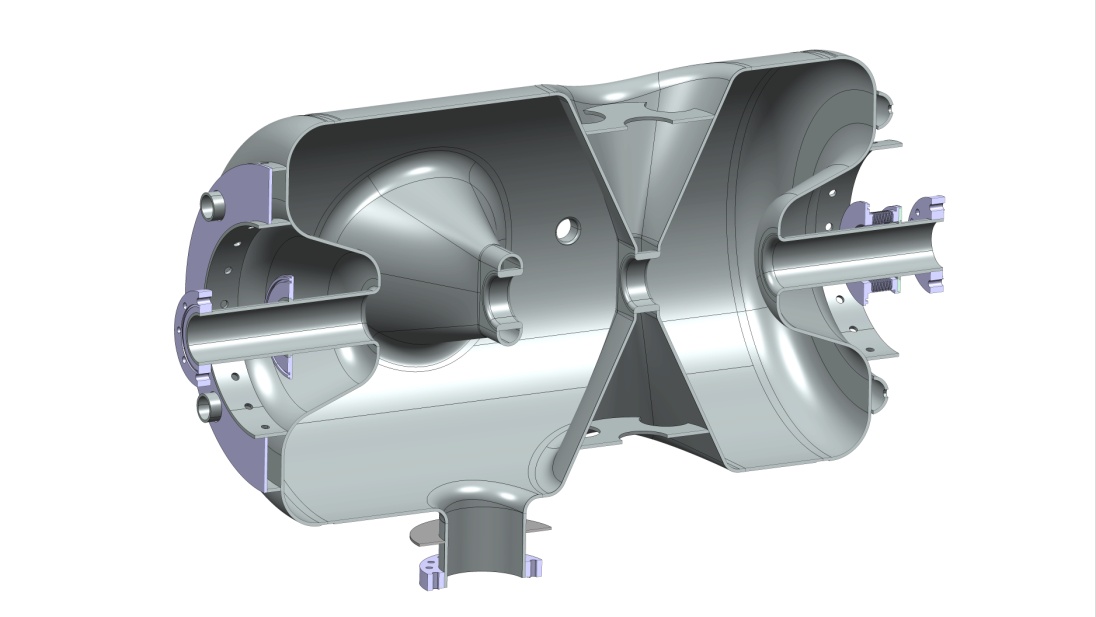